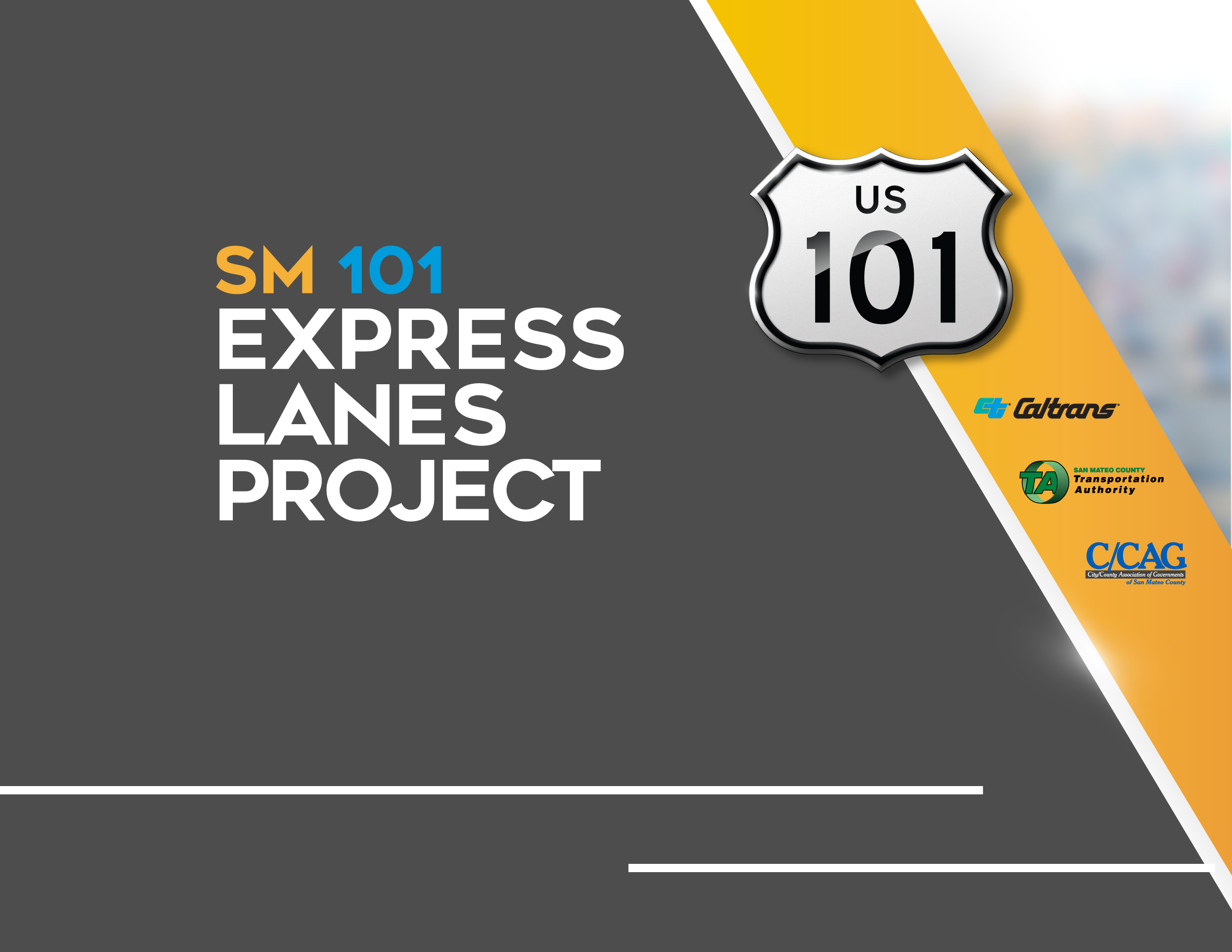 Express Lanes Financial Projections
SMCELJPA Board Meeting, March 13, 2020
PROJECT UPDATES
Begin Toll Systems Testing
Summer 2022
Begin Toll Systems Installation
Spring
2021
Caltrans Project 
Approval (South and North)
Nov 2018
Open 
Express Lanes
Late 2022
JPA Formed July 2019
Express 
Lane 
Addition
Begin Construction
March 2020
100% PS&E
Sep 2019
End Construction Spring 2022
North of 
Whipple
2022
2021
2020
2018
2019
Potential Open Express Lanes
Late 2021
Begin Toll 
Systems
Testing
Spring 2021
Substantial Construction Completed
Feb 2020
Begin Toll Systems Installation
Spring 2020
Begin 
Construction
Mar 2019
HOV to 
Express Lane
Conversion
VTA Civil Construction Completed 
Summer 2020
VTA Toll System Installation Completed
Summer 2021
VTA Potential Open Express Lanes
Late 2021
2
SINGLE OR DUAL OPENING
WHY CONSIDER AN EARLY OPENING?
Proof of concept
Southern segment (~6 miles) opening is timed with the opening of VTA’s 101 Express Lanes Project (~8 miles), creating a total of 14 miles
Early identification of issues
WHY DECIDE NOW?
Initiate and issue the necessary design and construction contract change orders (Civil and Transcore) to keep project on schedule
Help to determine when the SM 101 EL Equity Study needs to be completed
Begin timely public outreach
3
SINGLE OR DUAL OPENING
Benefits From Early Opening
Potential for first year excess net revenues 
Ability to manage the lane more efficiently with increased person throughput
Encourage travel mode shift earlier
Test revenue projections with actual operation
Goodwill with private sector partners
Early market penetration of FasTrak® in the corridor  
Early issue identification for more cost-effective resolution
Early mitigation of risks
Early driver adoption
Timed with opening with VTA’s Express Lanes
4
SINGLE OR DUAL OPENING
Possible Delays that Prevent Early Opening
Contingent on VTA being able to open late 2021
TransCore’s ability to meet the schedule requirement
MTC’s ability to staff back office operations
Required O&M agreements with Caltrans & BAIFA/Transcore not executed in time
Risks From Early Opening
Potential for first year loss 
Congestion reduction in the general purpose lanes may not be obvious 
Adverse early reaction to the conversion from 2+ HOV to 3+ HOV  
Potential for extended warranty cost
5
FINANCIAL INVESTIGATIONS
Early Opening Annual Excess Net Revenue Estimates
Summary Findings / Staff Recommendation
Financial investigations for an early opening indicate the potential for up to $7.6 M in excess net revenue or a loss of up to ($4.8 M)
Strong qualitative benefits support an early opening and the risk of an operating loss is low compared to the opportunity for excess net revenue
Proof of concept – early adoption of use
Early identification of issues
Timed with the opening of VTA’s express lanes
Staff recommends SMCEL JPA approve a two-phase opening of the US101 express lanes, one to be timed with the opening of VTA’s express lanes in late 2021, and the latter one north of Whipple in late 2022.
7
Questions?
For more information on the project, visit 101express.com
8